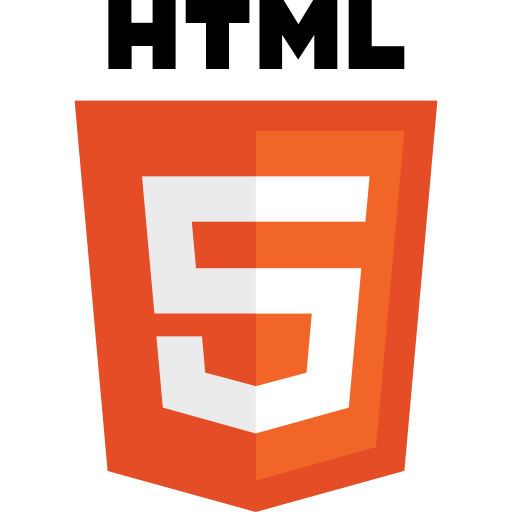 HTML(HyperText Markup Language)
Siddharth Srivastava
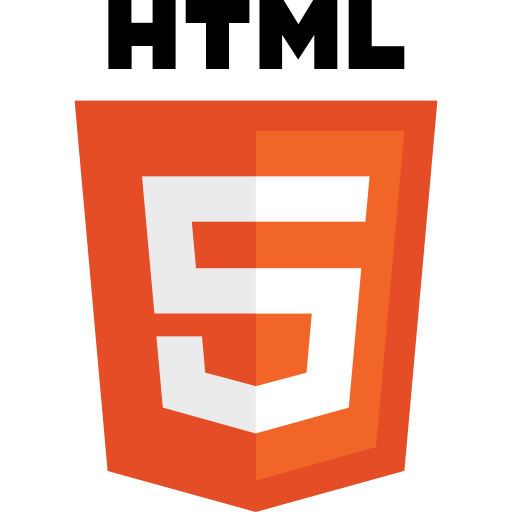 Introduction to HTML
HTML stands for Hypertext Markup Language
It is used to develop web pages and web applications.
HTML is composed of HTML Tags. 
These Tags are interpreted by web-browser, in such  a way that elements (like text, image, etc.) associated with tags are rendered on browser in desired way.
Now Lets start with practical of HTML
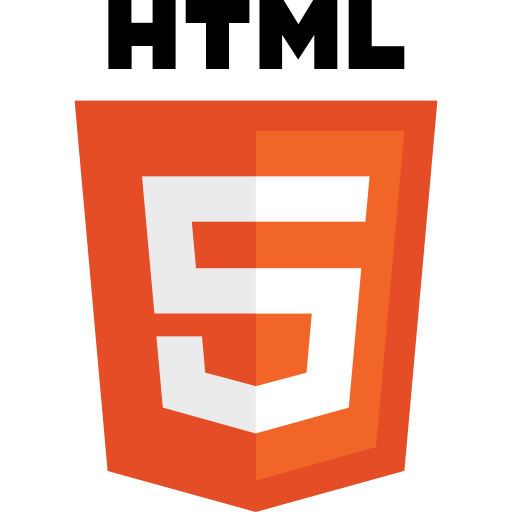 Understanding Structure and Tags
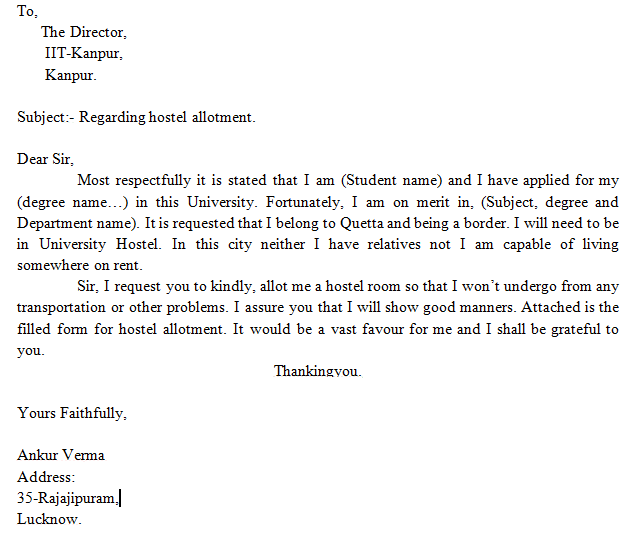 To Tag
Subject Tag
Body Tag
Sender Tag
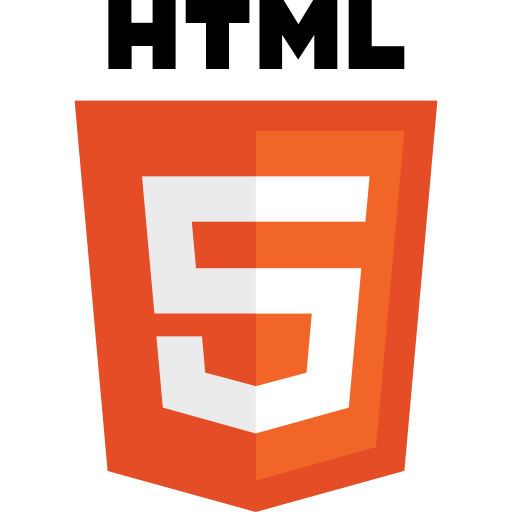 Understanding Structure and Tags
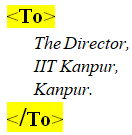 To Tag
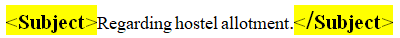 Subject Tag
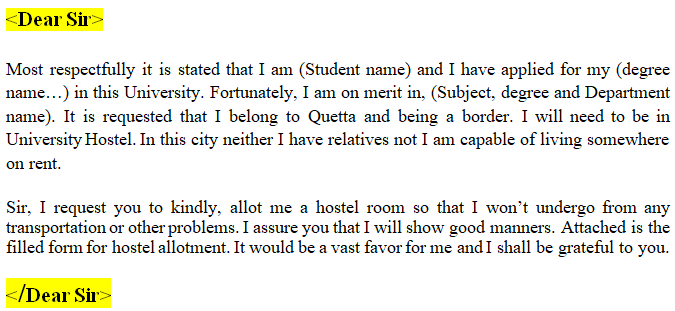 Body Tag
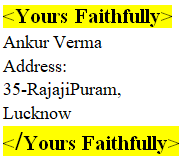 Sender Tag
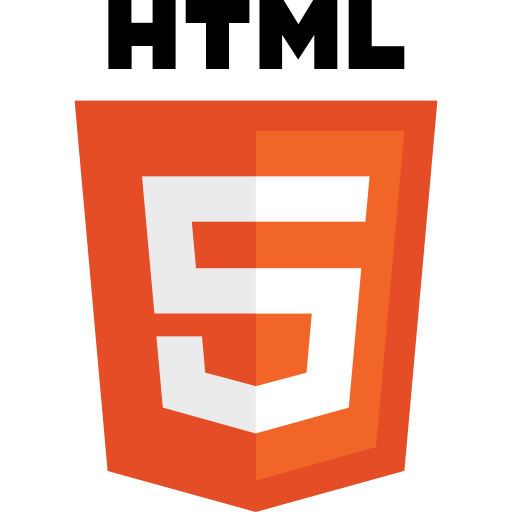 Understanding Basic 
HTML Structure & HTML Tags
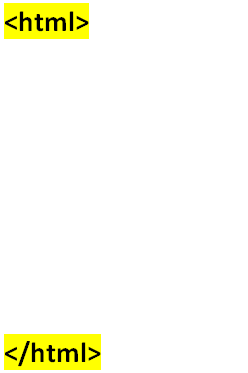 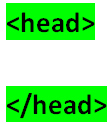 DEMO of 
1)How to write HTML file.
2) How to store HTML File.
3) <Title>    </Title> tag in HTML.
4) How to use  <BR> using first.html
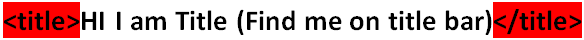 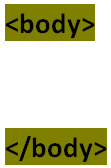 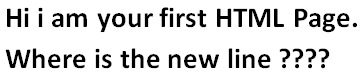 [Speaker Notes: Use first.html file to demonstrate use of <br> tag]
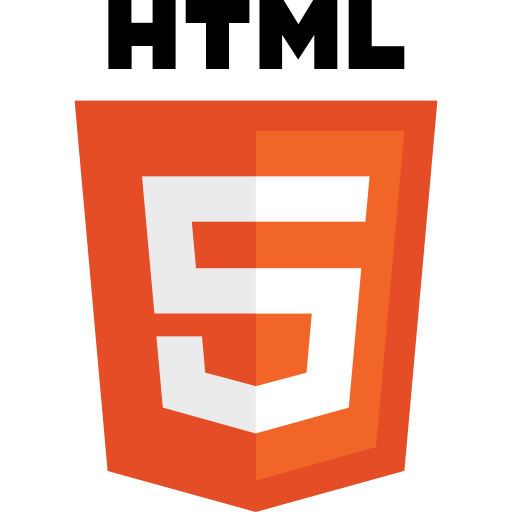 Task 1
Go to URL https://www.cse.iitk.ac.in/users/sidsri/SummerSchool/
Download Task 1.
Your aim is to use <br> tag as told just now.
You can verify your result by opening answer1.html file. Your result must match output of this file.
Now Lets start with practical of <br> tag.
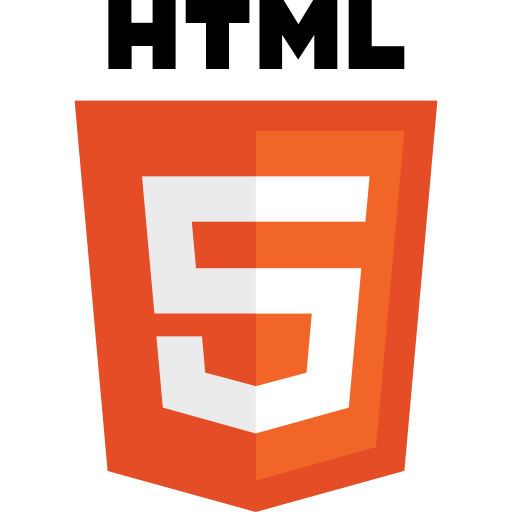 Understanding Paragraph Tag
<p> </p>  denotes paragraph tag.
Any thing written between <p> </p> is considered as paragraph and browser automatically adds some space before <p> and after </p> tag.
Check It out using “Second.html”  and “The Jungle Book Summary.doc” file.
Align attribute can only be placed with <p> tag not with </p> tag. If we don’t use align attribute then by default paragraph is left align.
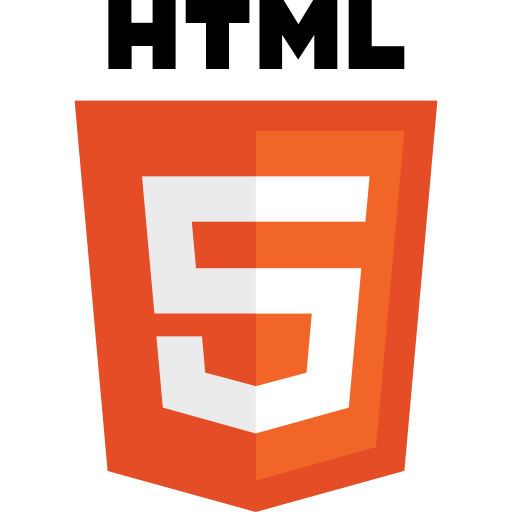 Task 2
Go to URL https://www.cse.iitk.ac.in/users/sidsri/SummerSchool/
Download Task 2.
Your aim is to use <br>, <p> </p> tag  and align attribute as told just now.
You can verify your result by opening answer2.html file. Your result must match output of this file.
Now Lets start with practical of <br>, <p> </p> tag and align attribute.  
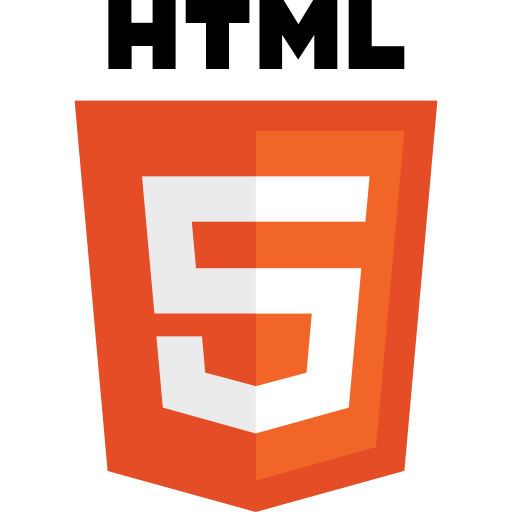 Understanding Heading Tag
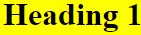 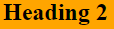 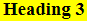 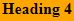 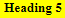 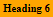 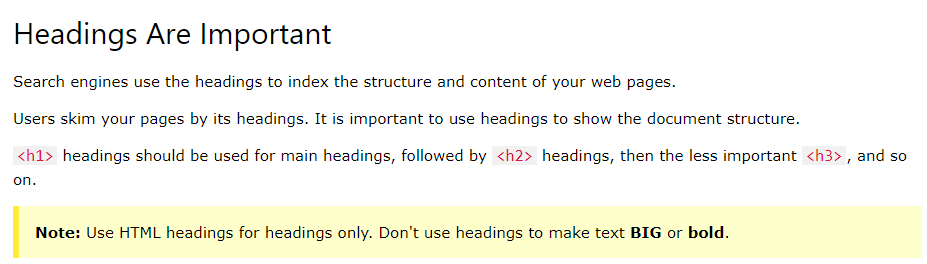 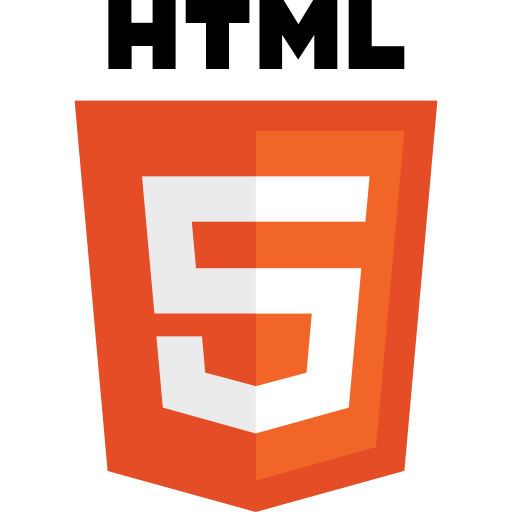 Understanding Horizontal Rules Tag
<hr> denotes horizontal rule tag.
Like <br> tag it is also ending tag i.e. it don’t have any closing tag associated with it.
When we use <hr> then a line is displayed on webpage.
This line is horizontal and often known as horizontal rule or horizontal line.
It is used to break the content of webpage using horizontal rule or horizontal line.
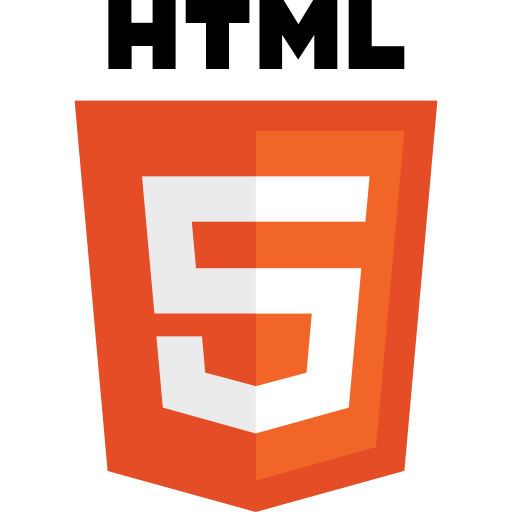 Task 3
Go to URL https://www.cse.iitk.ac.in/users/sidsri/SummerSchool/
Download Task 3.
Your aim is to use heading tags to give proper size to headings.
You can verify your result by opening answer3.html file. Your result must match output of this file.
Now Lets start with practical of heading tags.  
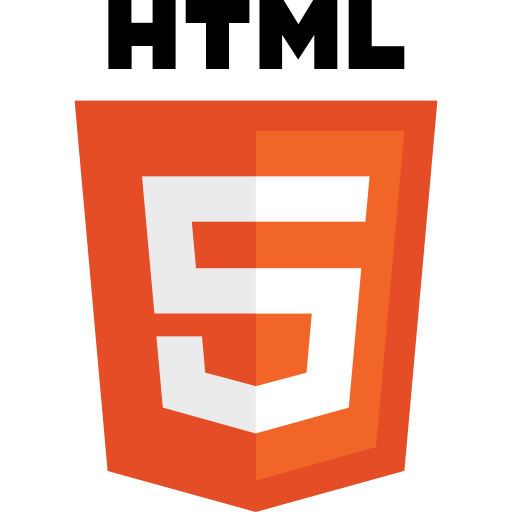 Handling Images in HTML
Images are handled in html using <img> tag.
<img> tag is also ending tag as <br> (i.e. it do not have an ending tag associated with it).
Since images are stored in files so they are accessed using “src” attribute.  
[Syntax <img src=“filename.jpg”>]
Image size is set using “width” and “height” attributes. 
[Syntax <img src=“filename.png” width=“200px” height=“150px”> where px=pixel]
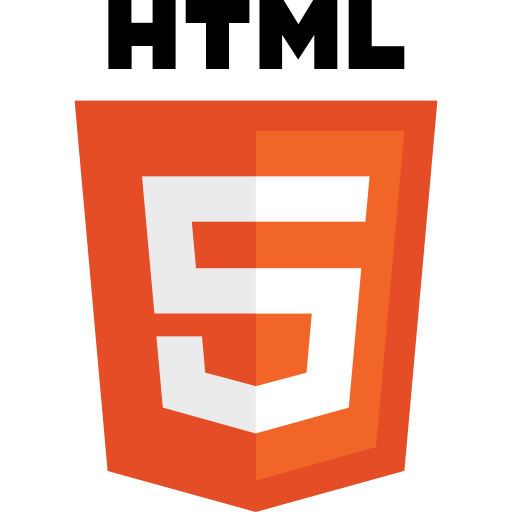 Handling Images in HTML
(Alt attribute)
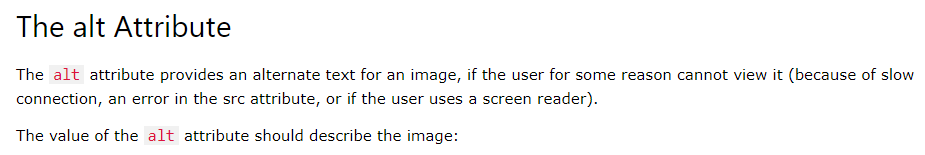 Syntax:
<img src=“url” alt=“Image not found”>
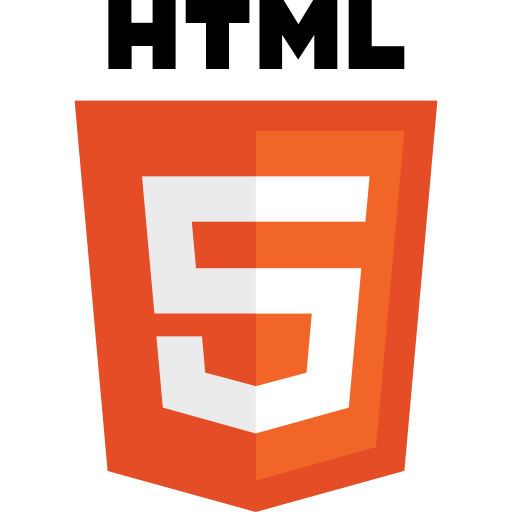 Task 4
Go to URL https://www.cse.iitk.ac.in/users/sidsri/SummerSchool/
Download Task 4.
Your aim is to use image tag and its attributes.
You can verify your result by opening a.html,b.html,c.html and d.html files. 
Now Lets start with practical of this tag.  
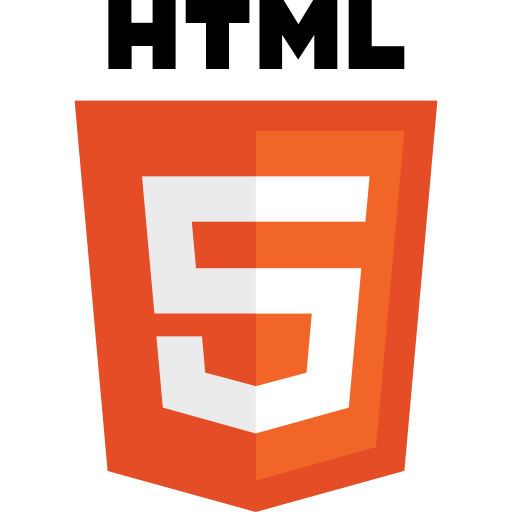 Concept of Table in HTML
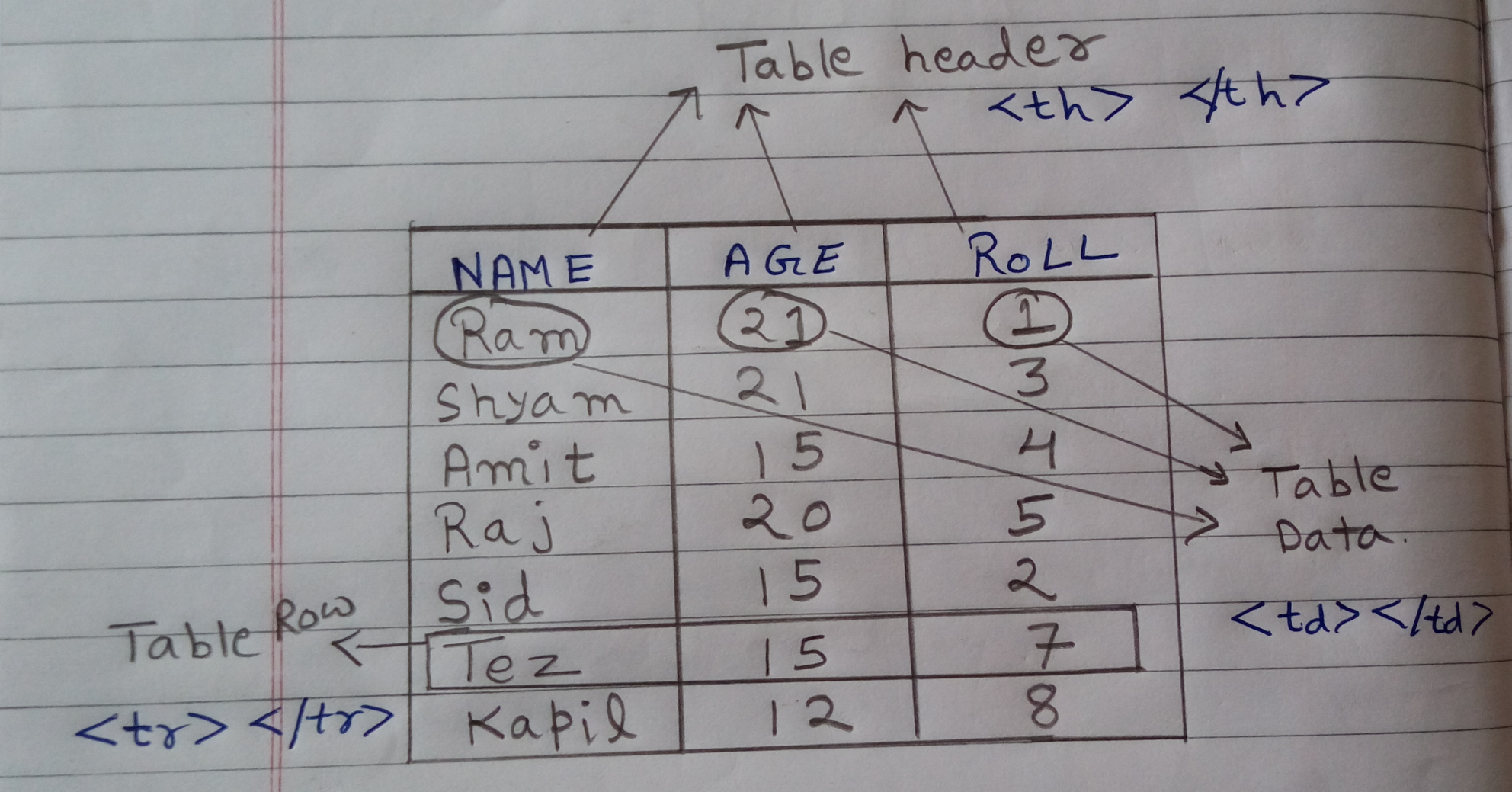 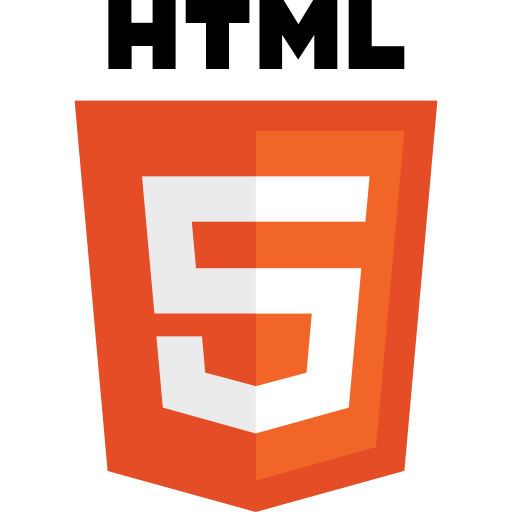 Table Tag in HTML
Syntax:
<table> 
                  <tr>
                        <th>Name</th> 
                        <th>Age</th> 
                        <th>Roll No.</th>
                  </tr>
          <tr>
                 <td>Ajay</td> 
                    <td>21</td> 
                     <td>1</td>
          </tr>
<tr>
<td>Vijay</td> <td>19</td> <td>3</td>
</tr>
<tr>
<td>Ram</td> <td>22</td> <td>2</td>
</tr>
</table>
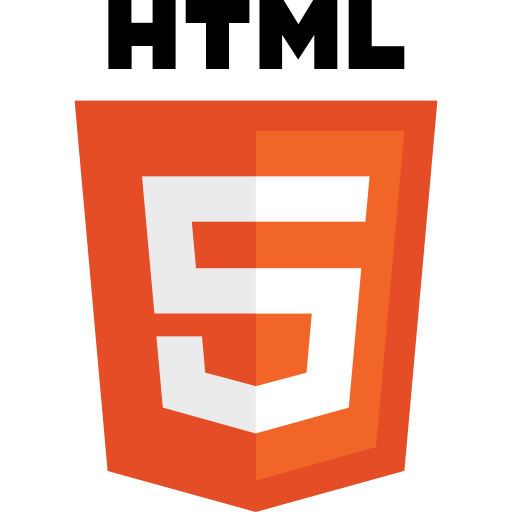 Table Tag in HTML
(border attribute)
Syntax:
<table border=‘2’ cellspacing=‘5’ cellpadding=‘10’>
<tr>
<th>Name</th> <th>Age</th> <th>Roll No.</th>
</tr>
<tr>
<td>Ajay</td> <td>21</td> <td>1</td>
</tr>
<tr>
<td>Vijay</td> <td>19</td> <td>3</td>
</tr>
<tr>
<td>Ram</td> <td>22</td> <td>2</td>
</tr>
</table>
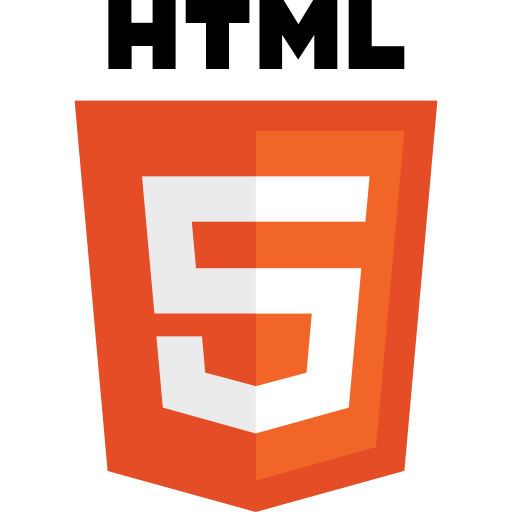 Task 5
Go to URL https://www.cse.iitk.ac.in/users/sidsri/SummerSchool/
Download Task 5.
Your aim is to use table tag and its attributes.
You can verify your result by opening a.html. 
Now Lets start with practical of this tag.  
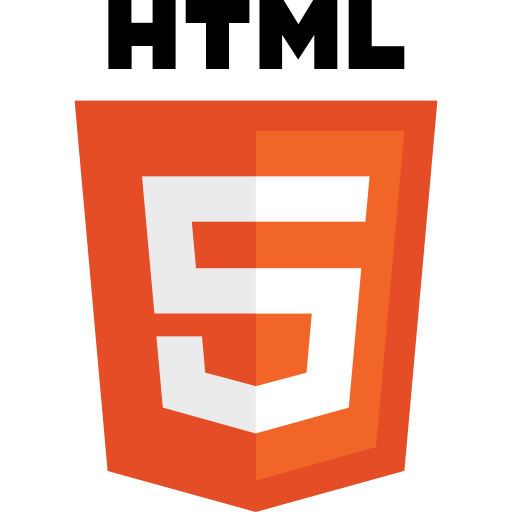 Task 6
Homework or Classwork
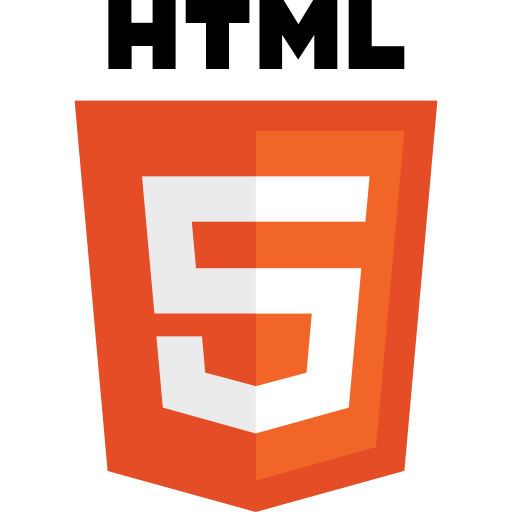 Understanding <a> tag
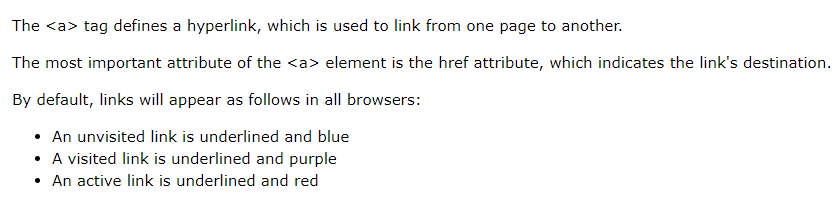 DEMO of Hyperlinking 
Using 7.html
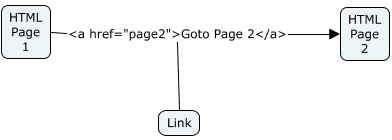 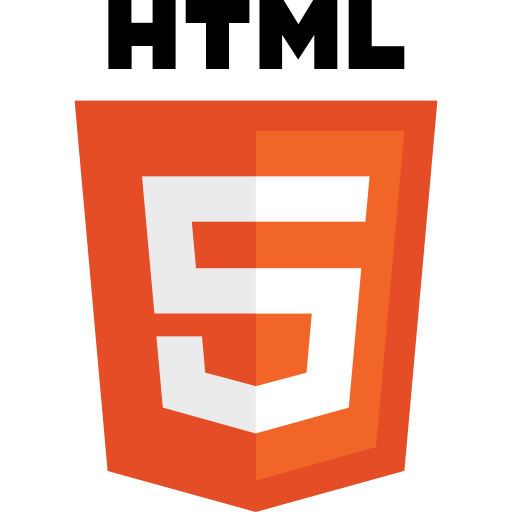 Task 7
Go to URL https://www.cse.iitk.ac.in/users/sidsri/SummerSchool/
Download Task 7.
Your aim is to use hyperlink tag and its attributes.
You can verify your result by opening a.html. 
Now Lets start with practical of this tag.  
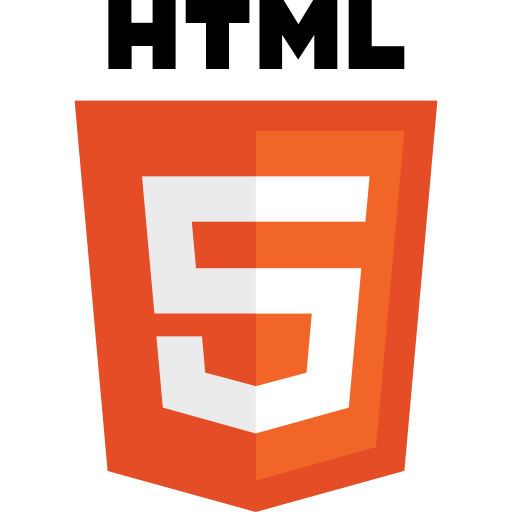 Some Easy and Quick tags
While processing text using word processor software like ms-word, libera office, etc. you frequently use following options.

Underline the text.
Make some portion of text BOLD
Make some portion of text Italics.
Create  Lists (having numbers like this one, or having bullets) which may be ordered or unordered.
In HTML using following tags you can do all these things.
Some Easy and Quick tags
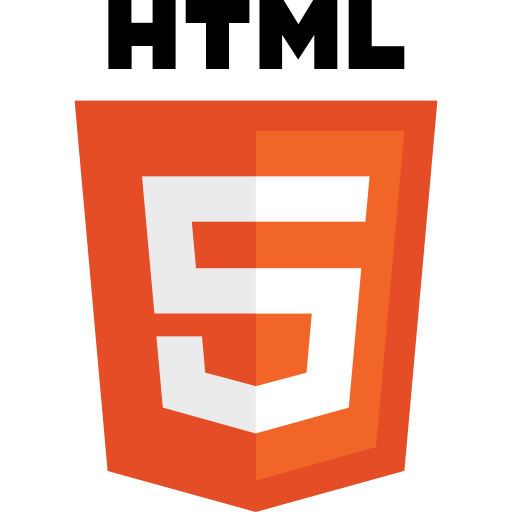 Note* Red colour statements in “feature” column are used to represent meaning of tag elements.
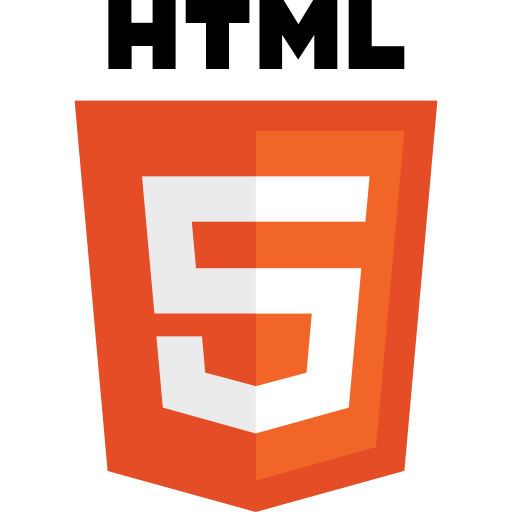 Some Easy and Quick tags
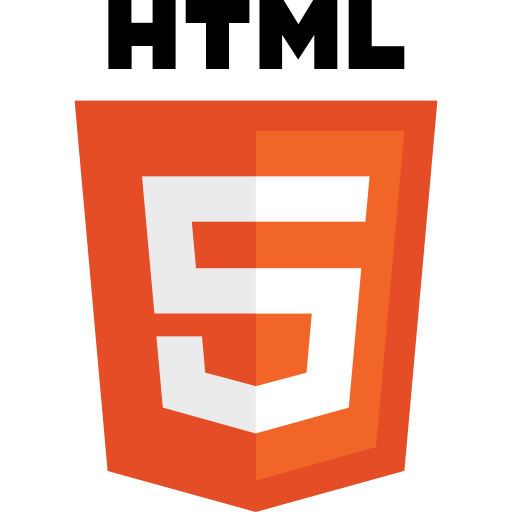 Some Easy and Quick tags
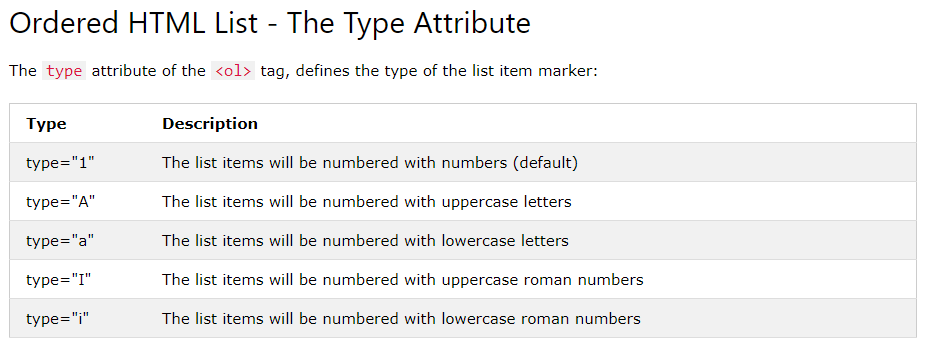 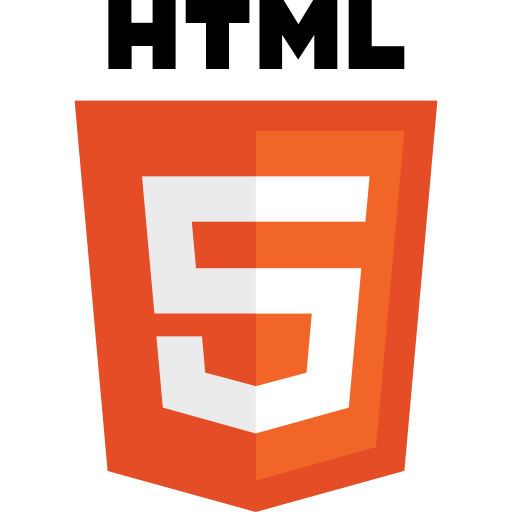 Task 8
Go to URL https://www.cse.iitk.ac.in/users/sidsri/SummerSchool/
Download Task 8.
Your aim is to use bold, italic, underline, list tags and their attributes.
You can verify your result by opening answer8.html. 
Now Lets start with practical of these tag.  
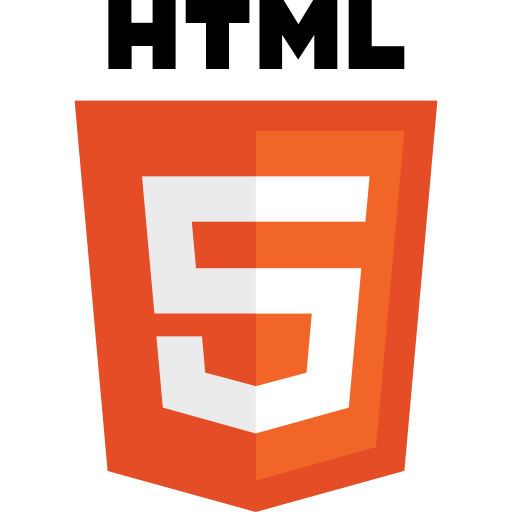 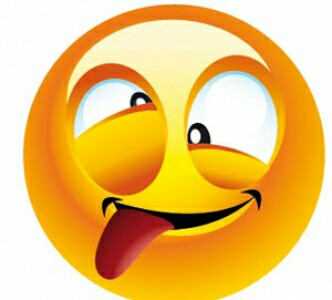 Now
Starts 
Fun
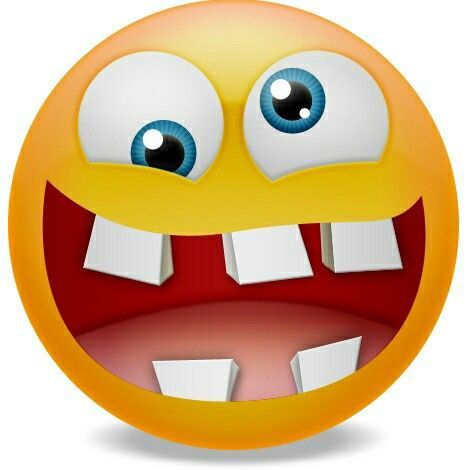 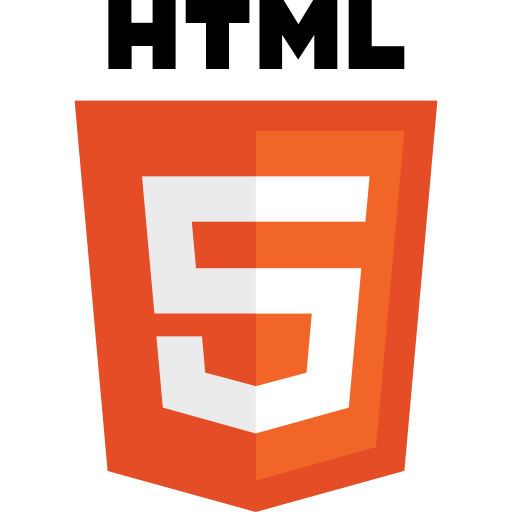 Introducing Form Elements
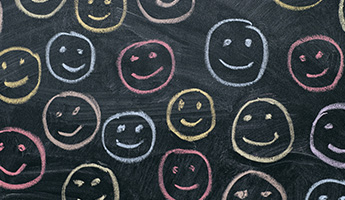 Blackboard Work Starts Now….
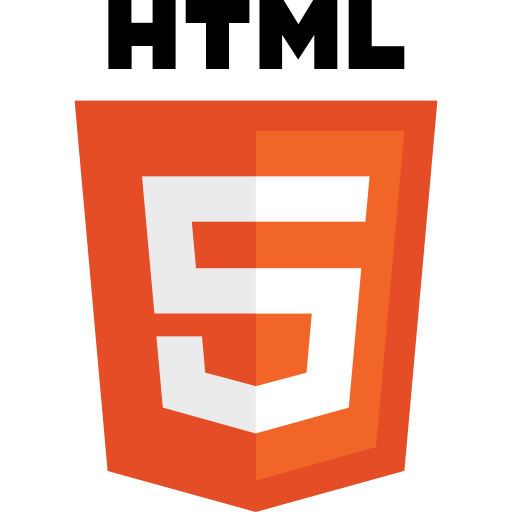 Task 9
Understanding Basic Form elements
Form 
Text Fields (both for Text and Password)
Buttons
Concept of Client Server Architecture
<form>
<input type=“text>
<input type=“password”>
<input type=“button”>
</form>
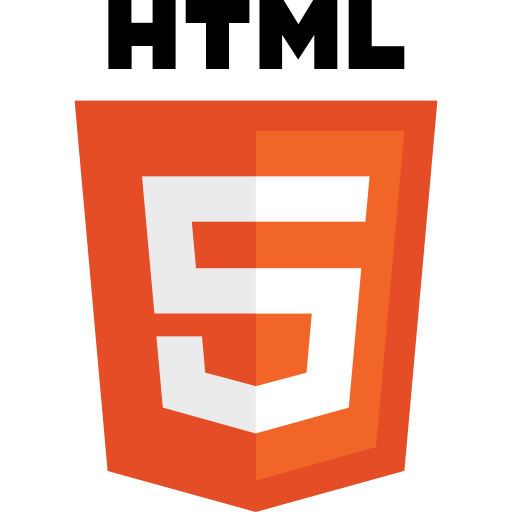 Task 10
Login Form
<form name="f1" id="fid1">

User Name:<br>
<input type="text" name="tf1" id="tf1" required><br>

Password:<br>
<input type=“password" name="tf2" id="tf2" required><br><br>

<input type="button" name="b1" id="b1" value="Reset">
<input type="submit" name="b2" id="b2">
</form>
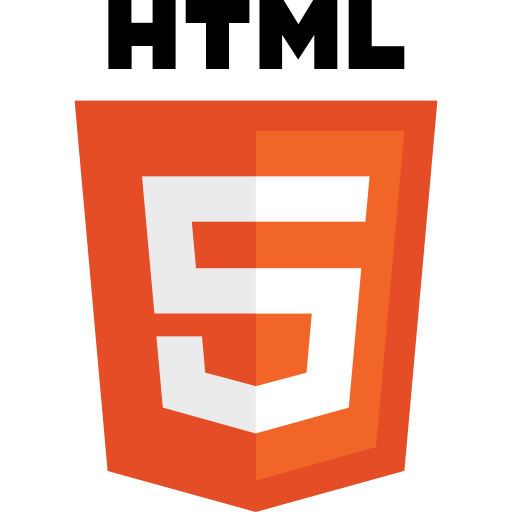 Task 11 & 12
Understanding Basic Form elements
Check boxes 
Radio Buttons
<form>
<input type="checkbox" name=“food" value=“DOSA">DOSA<br>
<input type="checkbox" name=“fo" value=“PIZZA">PIZZA
 </form>
<form>
<input type="radio" name="gender" value="male" checked> Male<br>
  <input type="radio" name="gender" value="female"> Female<br>
  <input type="radio" name="gender" value="other"> Other 
 </form>
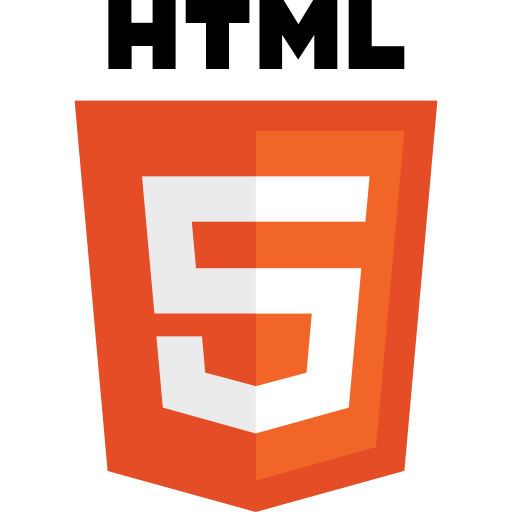 Task 13
Understanding Basic Form elements
option
<form>
<select>
<option>one</option>
<option>one</option>
</select>
 </form>
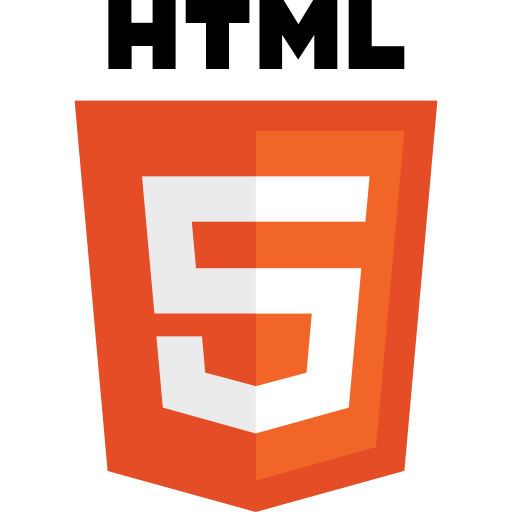 Task 14
Understanding Basic Form elements
Range
<form>
<input type=“range” min=‘0’ max=‘100’ value=‘50’>
</form>